4. a 5. část seminární práce
2. A 3. část
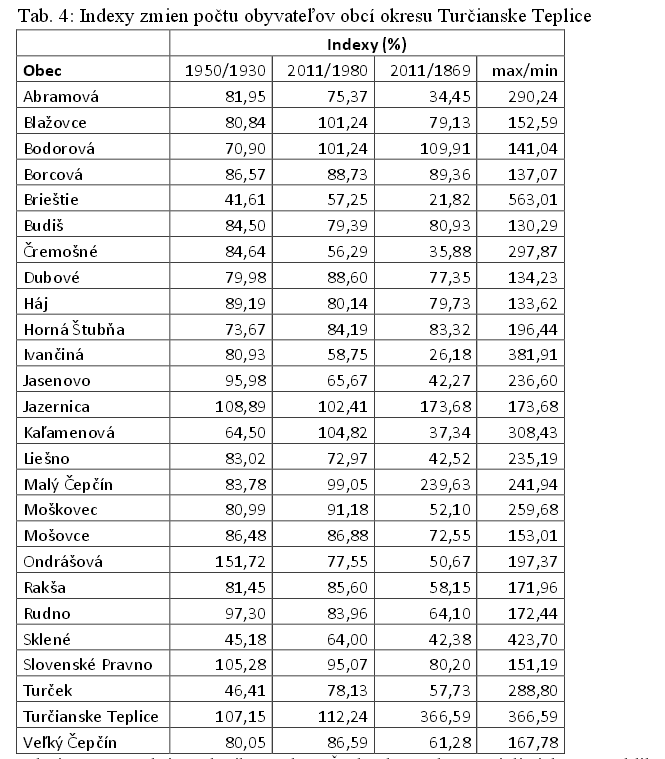 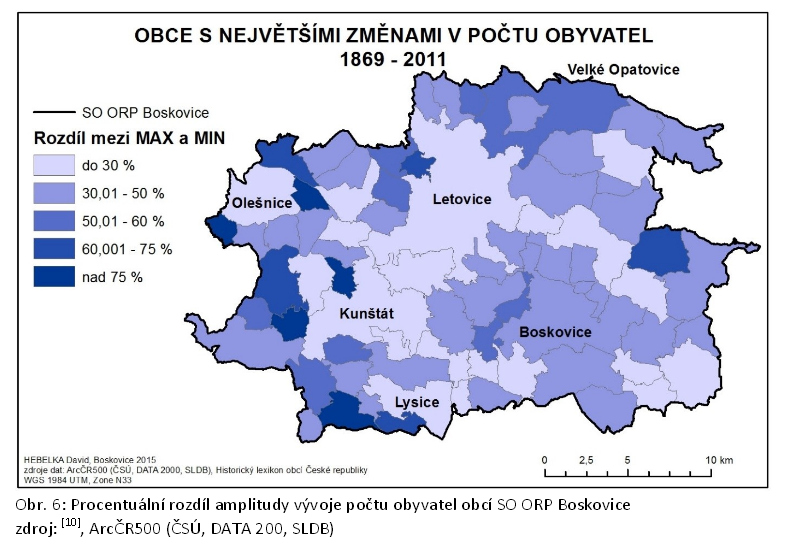 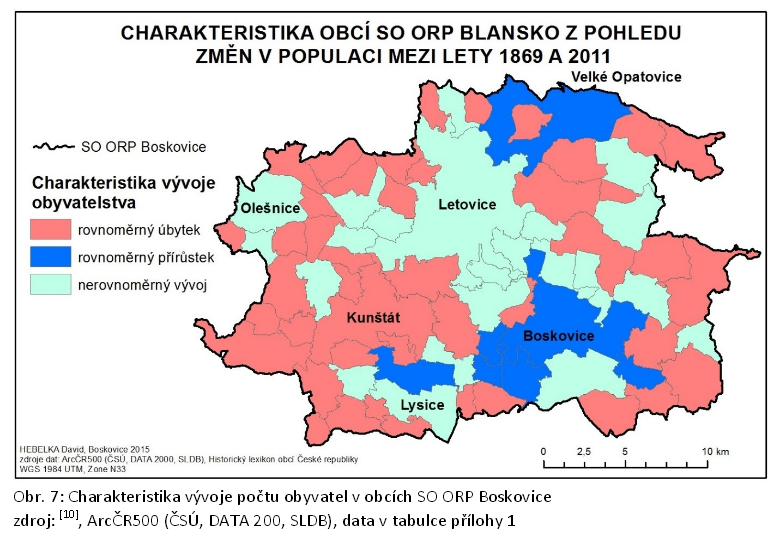 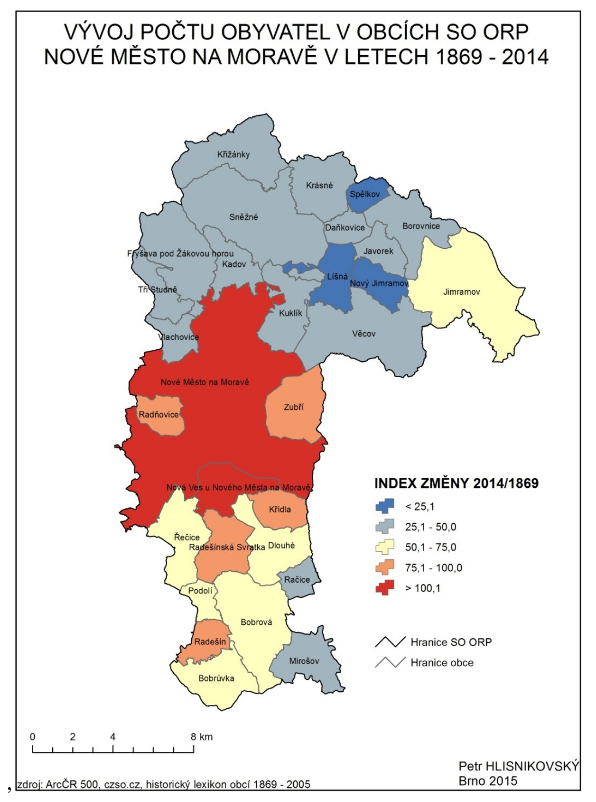 Vybavenost internetem – jaká je obtíž hodnocení tohoto ukazatele ? 
Doba výstavby – ukazatel perifernosti, od 70. let se zde nic nepostavilo 
Neobydlenost bytů – potvrzení faktu, že periferie začíná sloužit k rekreaci (NMnM) 
Vymezení Sudet – Blansko, Brno, Svitavy ? 
Velký počet obcí s maximem v roce 1930 v SO ORP Blansko, je to výjimečné?
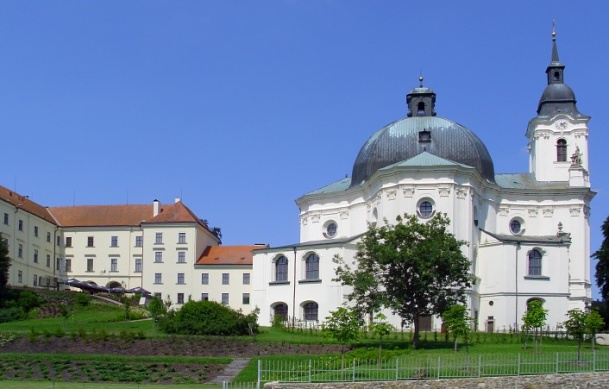 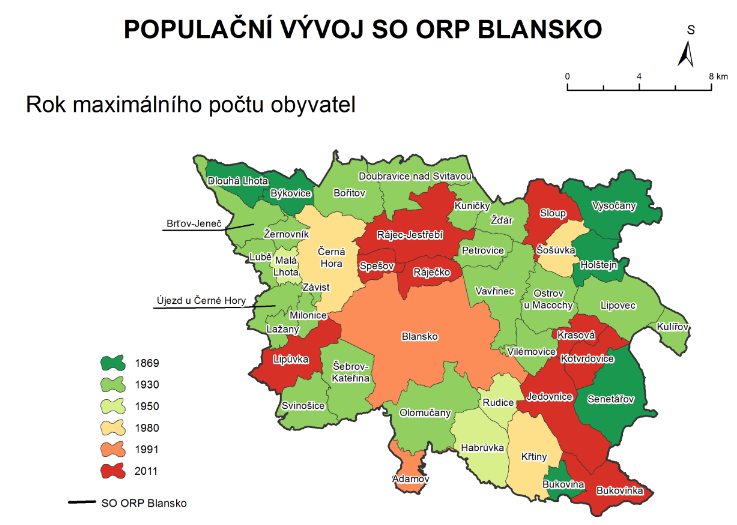 Rozvoj Křtin a Habrůvky z náboženských důvodů v poválečné období ?
Sloup ? 
Důvod nejvyššího počtu obyvatel v Bystřici pod Pern. V roce 2014 ? 
Co vypovídá ukazatel počet členů domácnosti ? Větší podíl důchodců ?
Vyznačení max. a min. v tab. O počtu obyvatel
Zadaní
Prozkoumat historii území 

Projít fotodokumentaci
Historie území
Historické milníky v dějinách území 
1. historická centra – hradní osady 
Středověké formování území, např. pozice na obchodních stezkách 
Pozice města ve středověké historii (věnná města)
Rozvoj rybníkářské soustavy a souvislosti s změnou land use 
Projev vlivu určitého panovníka – posílení významu lokality, vybudování významných staveb …
Historie území
Shrnutí faktů a jejich použití v souvislostech 
Důsledné citování zdrojů
Fotodokumentace
Prozkoumání dat z vojenských mapování 
Snímky z roku 1950 a také současnost 
Zdroj: Geoportál http://geoportal.gov.cz/web/guest/map

Zdůvodnění pozorovaných změn
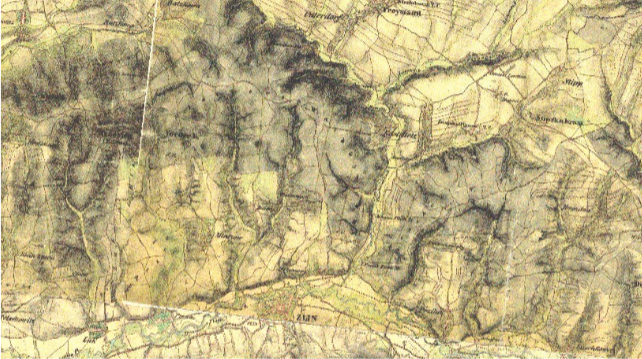 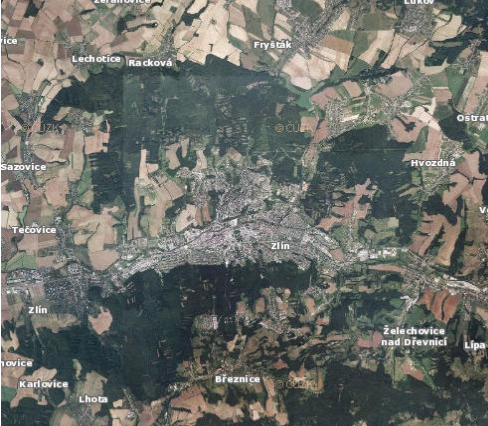 SO ORP je poměrně malé území, zpracování můžete vztahovat k celému okresu 
Co se na mapách může projevit ? 

Způsob metodického zpracování ?